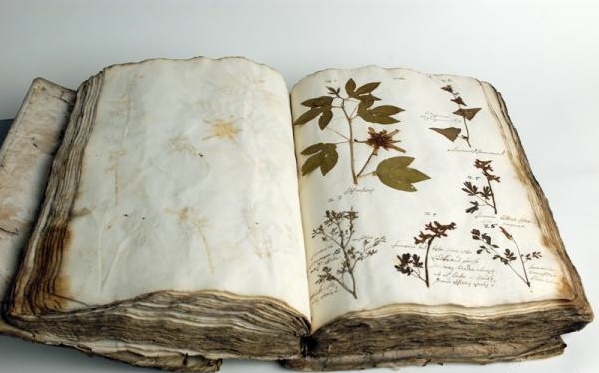 Herbar
6. razred
Upute za izradu herbara u šestom razredu_Marta Goričan
Zadatak:
Izradi svoju zbirku biljaka (herbar). Pomoć se nalazi u udžbeniku prirode na stranici 76. i na internetu.
U prezentaciji se nalazi više biljaka od kojih proizvoljno izaberi 20 vrsta, sakupi ih, sprešaj i spremi u svoj herbar!
Rok za predaju: 	6.a: 29.5.2018.
			6.b: 31.5.2018.

Već danas kreni sa sakupljanjem biljaka, jer treba ti 10 – 14 dana da ti se biljke do kraja posuše u novinskom papiru!
Upute za izradu herbara u šestom razredu_Marta Goričan
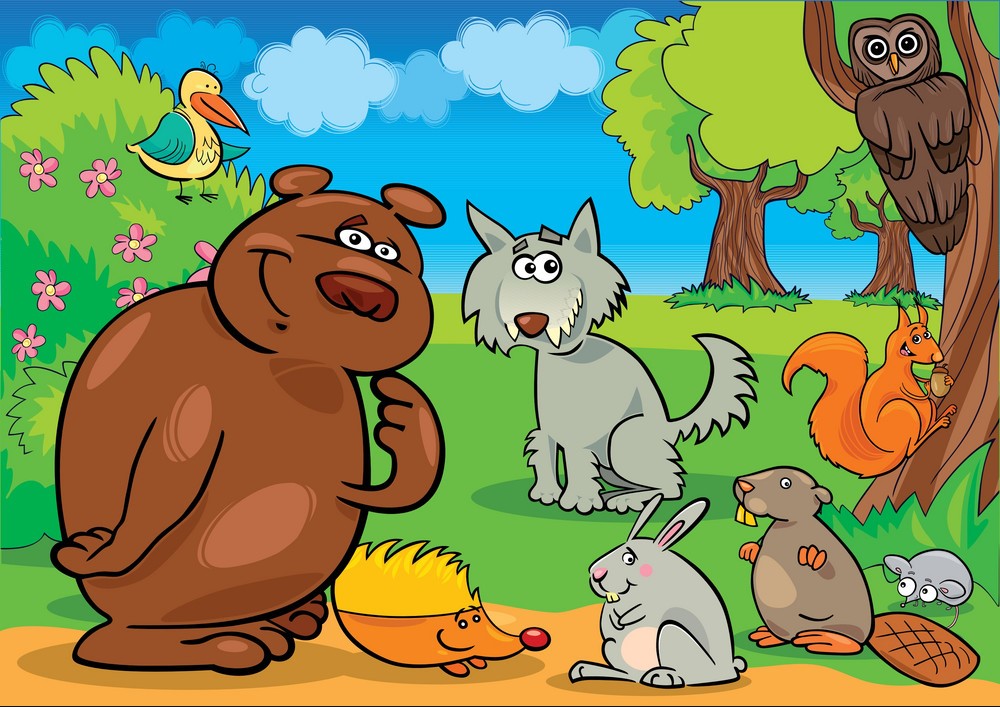 Kontinentalna listopadna šuma
Upute za izradu herbara u šestom razredu_Marta Goričan
Popis biljaka:
Lijeska
Divlja ruža
Divlja kupina
Hrast kitnjak
Običan grab
Pitomi kesten
Bukva
8. Divlja jagoda
Upute za izradu herbara u šestom razredu_Marta Goričan
Livada
Upute za izradu herbara u šestom razredu_Marta Goričan
Maslačak
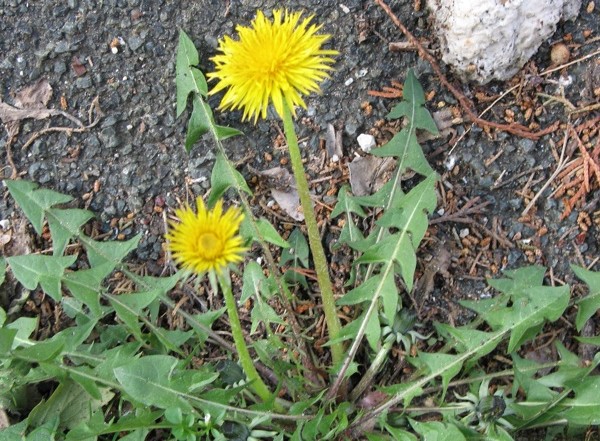 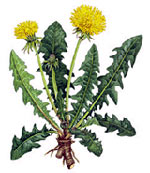 Upute za izradu herbara u šestom razredu_Marta Goričan
Tratinčica
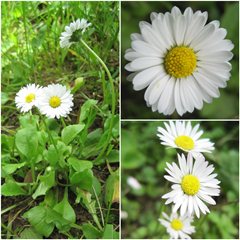 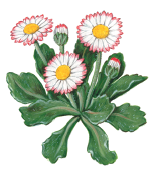 Upute za izradu herbara u šestom razredu_Marta Goričan
Trputac
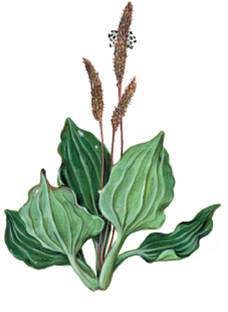 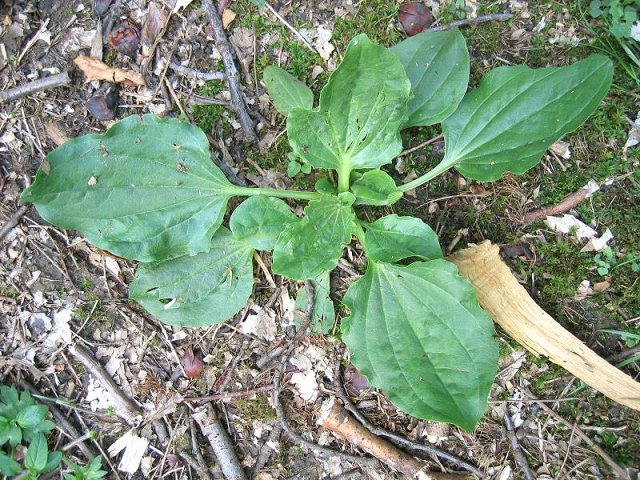 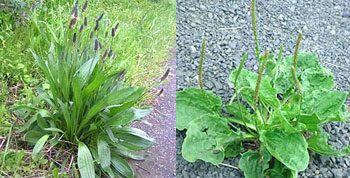 Upute za izradu herbara u šestom razredu_Marta Goričan
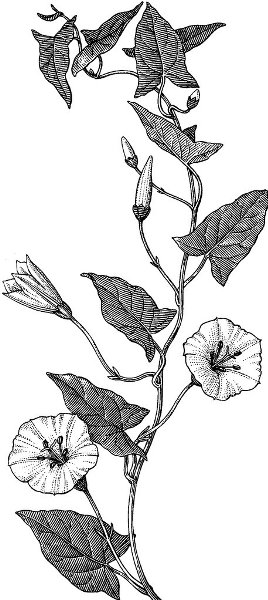 Slak
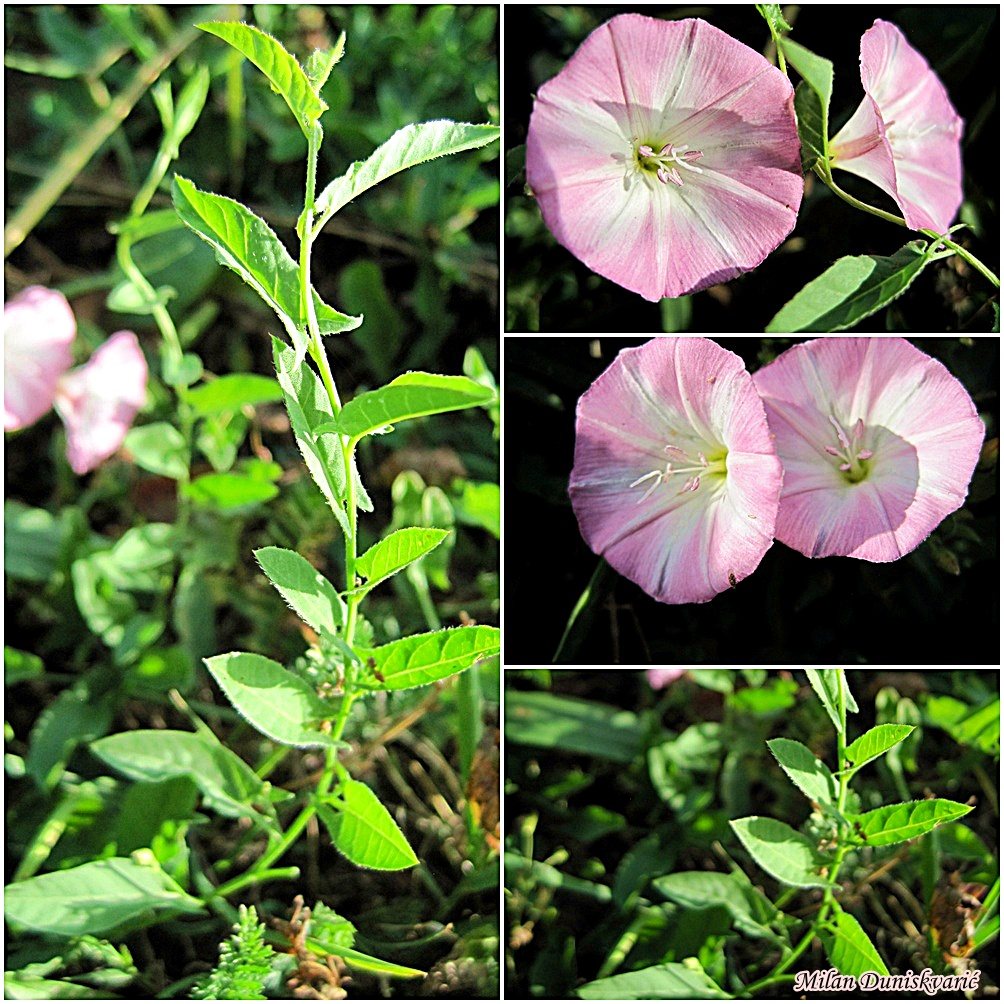 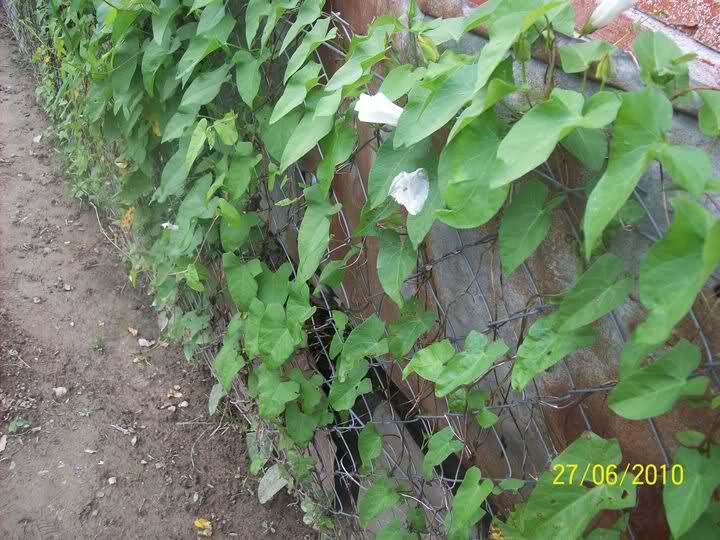 Upute za izradu herbara u šestom razredu_Marta Goričan
Crvena djetelina
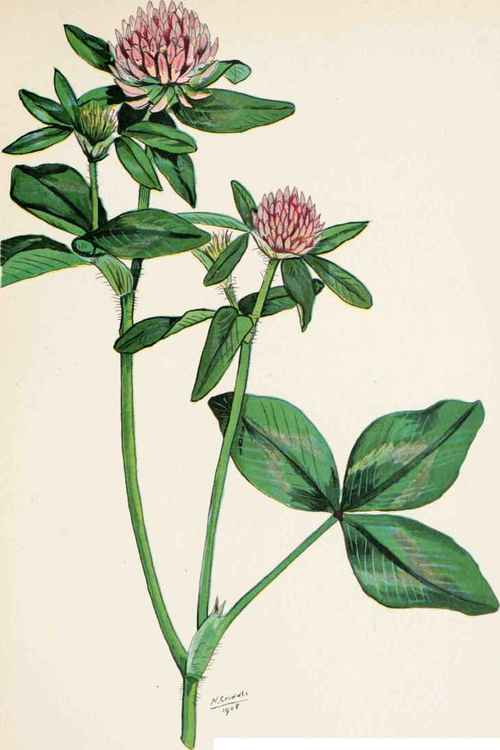 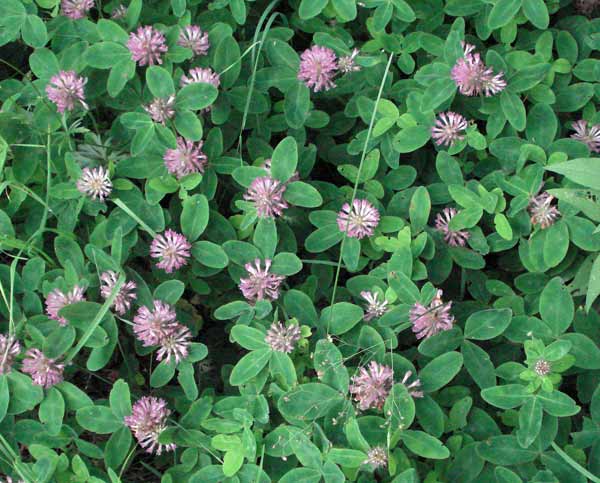 Upute za izradu herbara u šestom razredu_Marta Goričan
Bijela djetelina
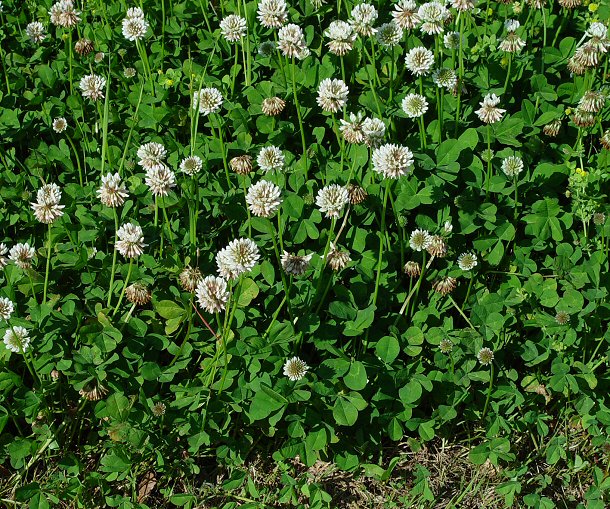 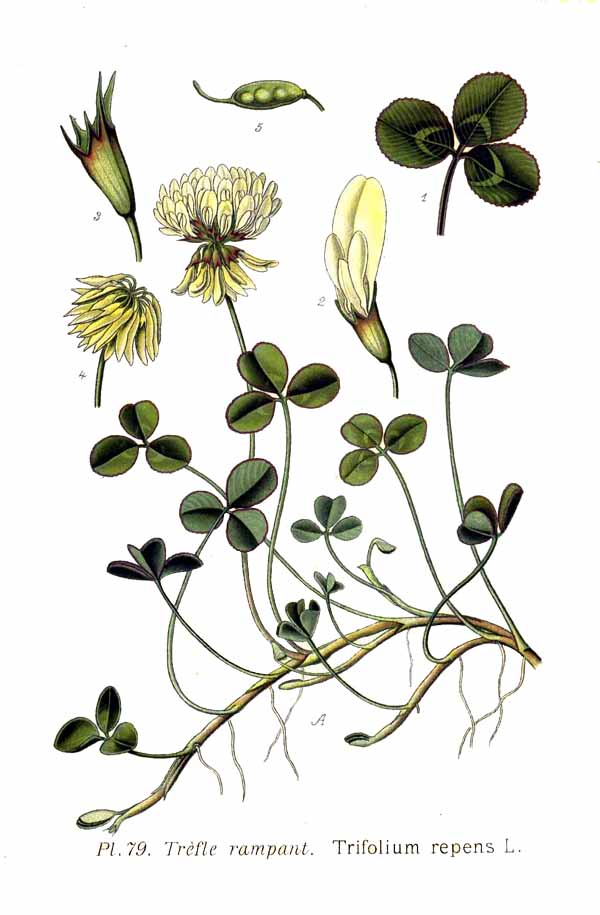 Upute za izradu herbara u šestom razredu_Marta Goričan
Ljulj
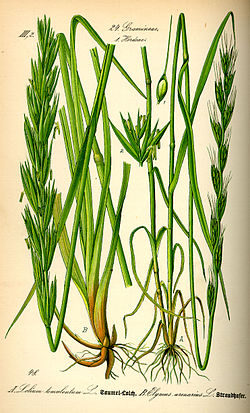 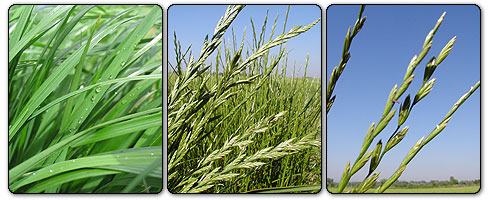 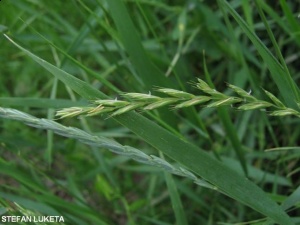 Upute za izradu herbara u šestom razredu_Marta Goričan
Preslica
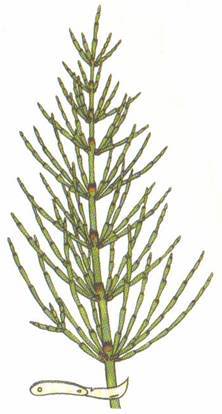 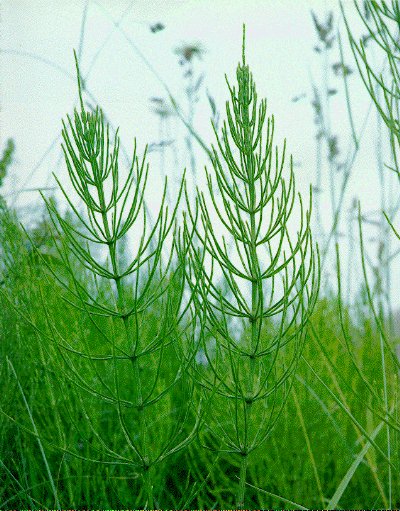 Upute za izradu herbara u šestom razredu_Marta Goričan
Ovsenica pahovka
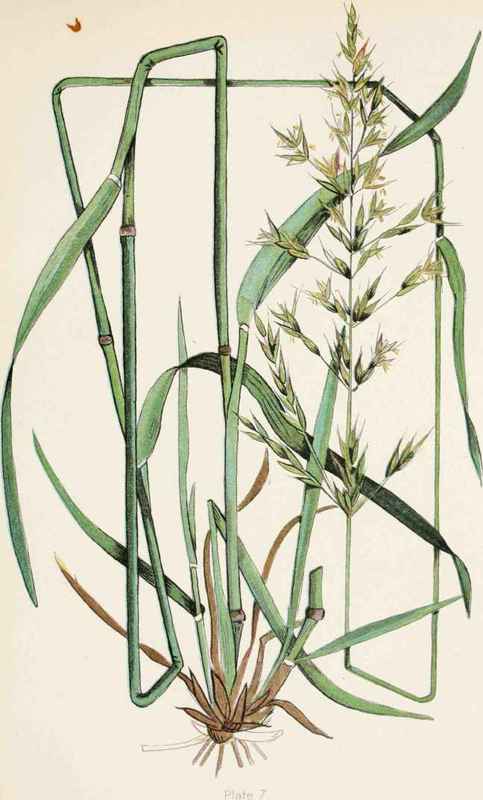 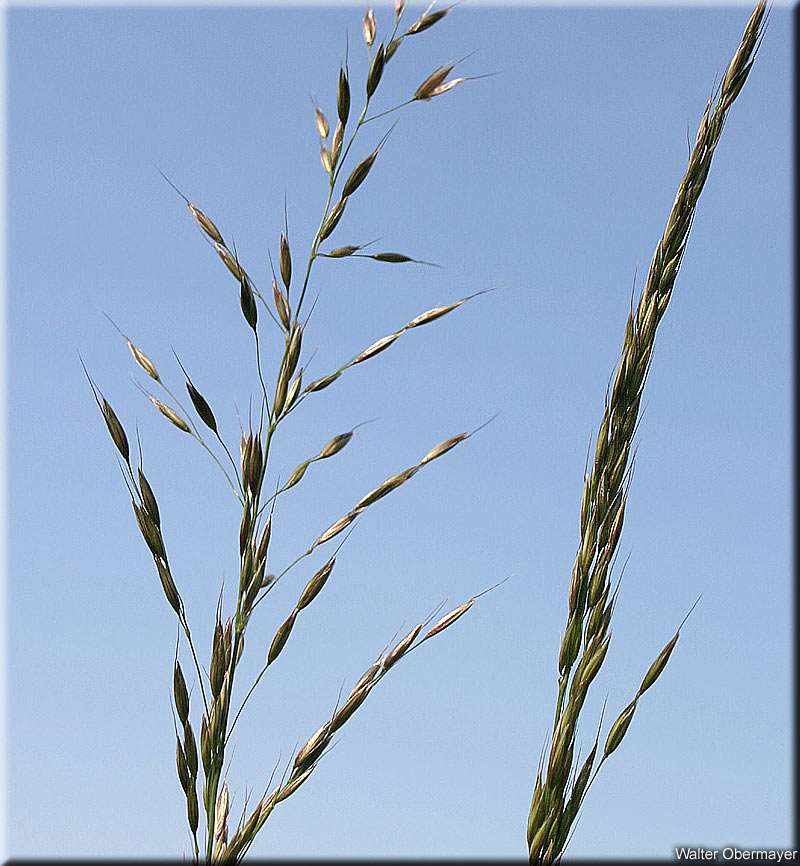 Upute za izradu herbara u šestom razredu_Marta Goričan
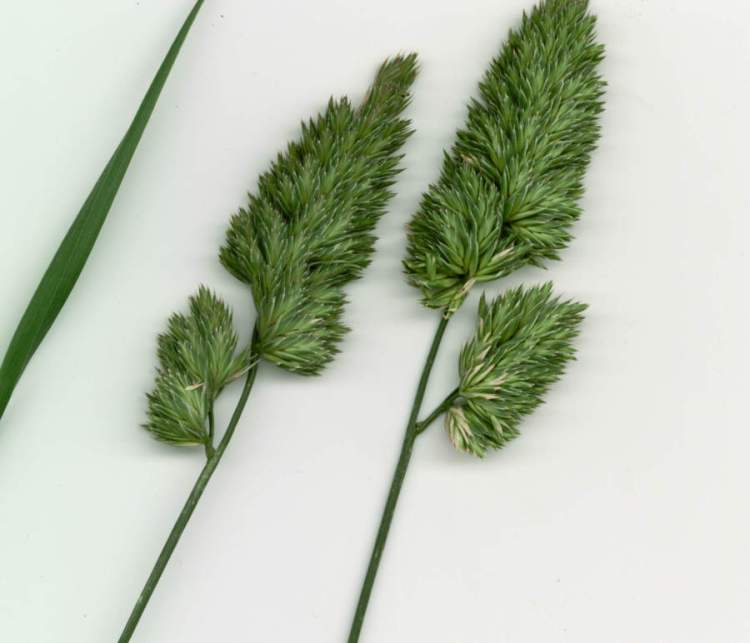 Klupčasta oštrica
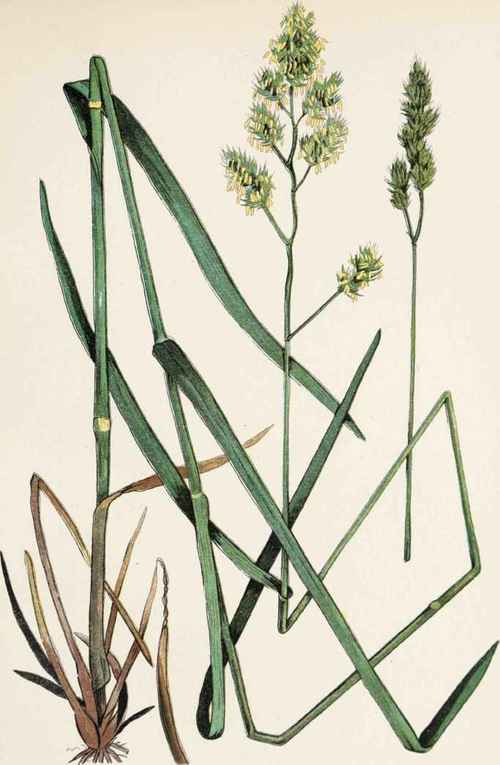 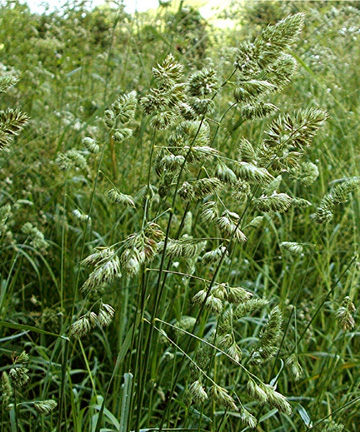 Upute za izradu herbara u šestom razredu_Marta Goričan
Rusomača
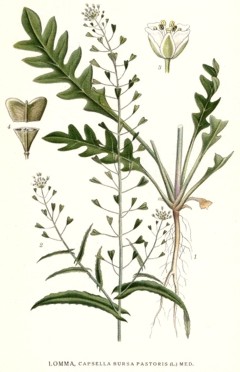 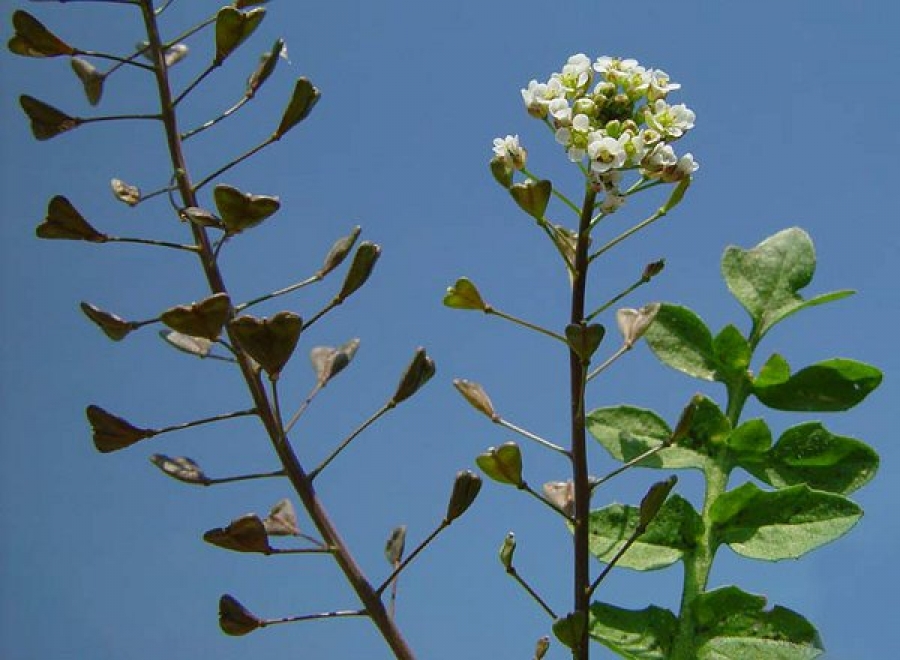 Upute za izradu herbara u šestom razredu_Marta Goričan
Mak
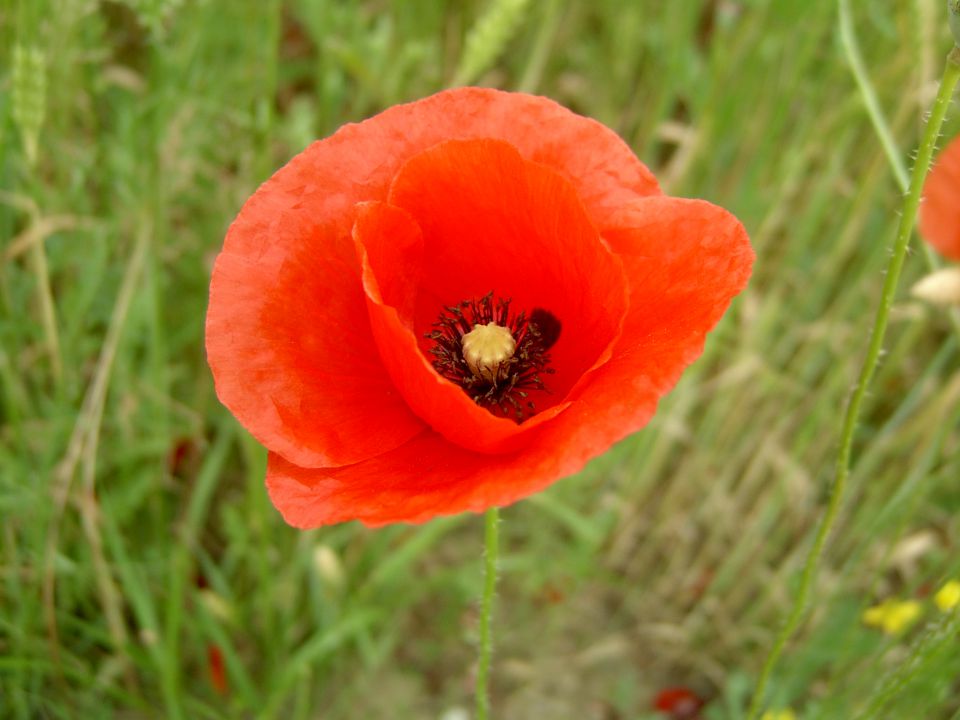 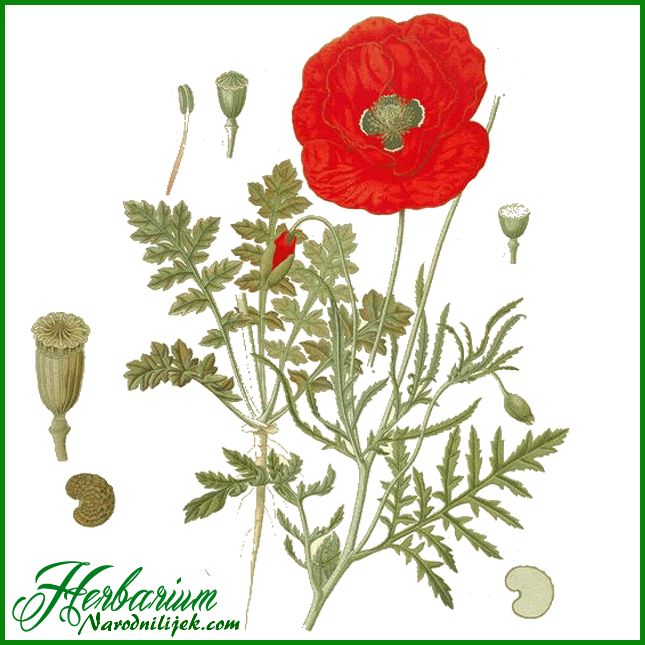 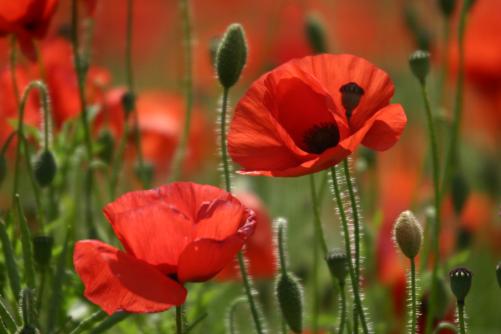 Upute za izradu herbara u šestom razredu_Marta Goričan
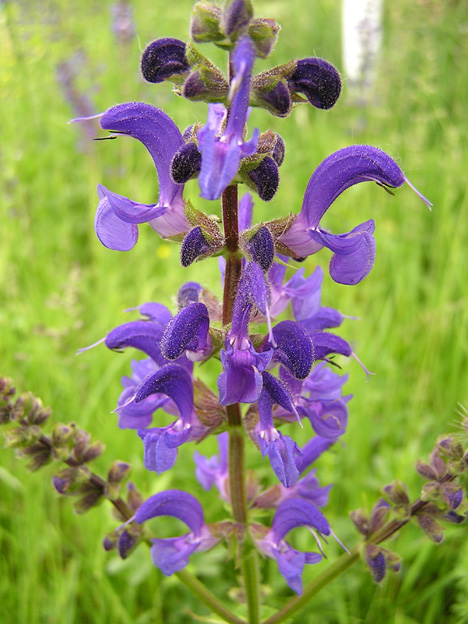 Livadna kadulja
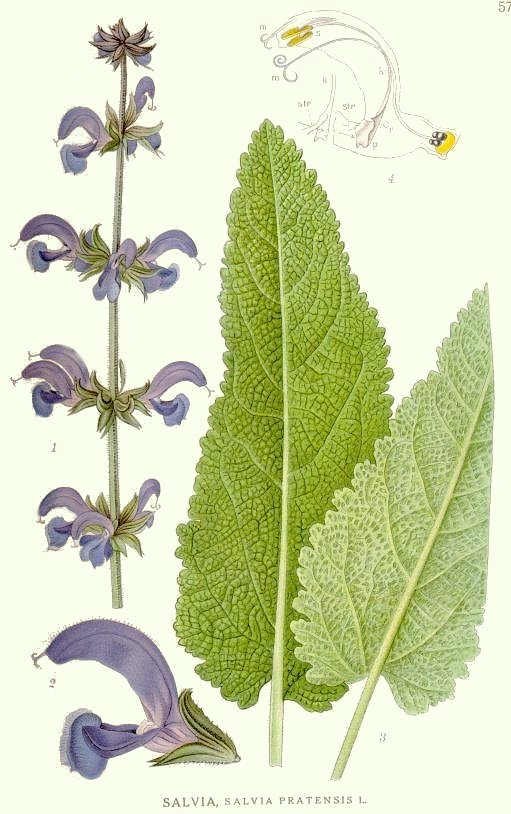 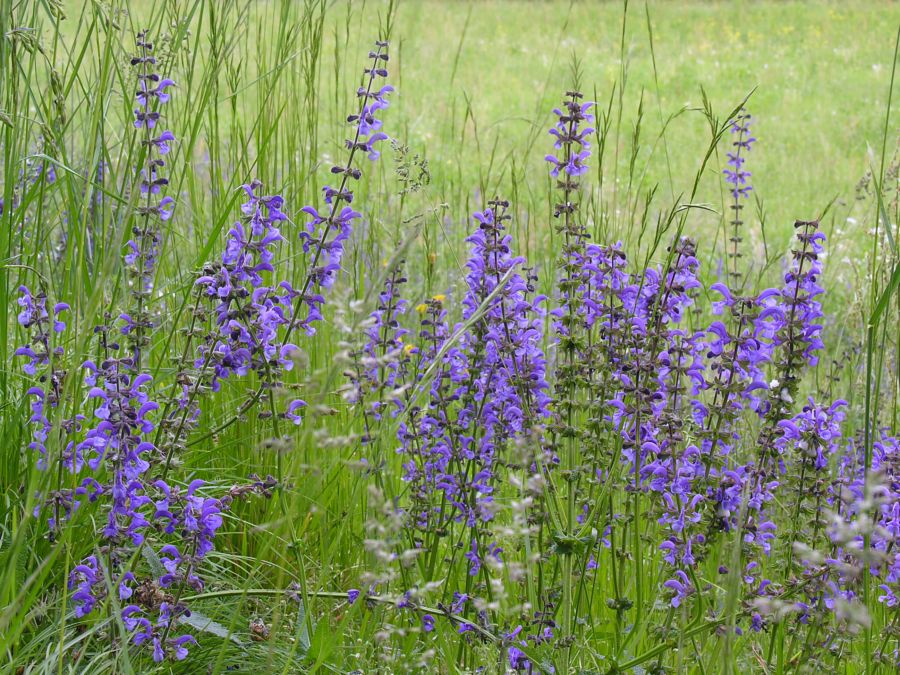 Upute za izradu herbara u šestom razredu_Marta Goričan
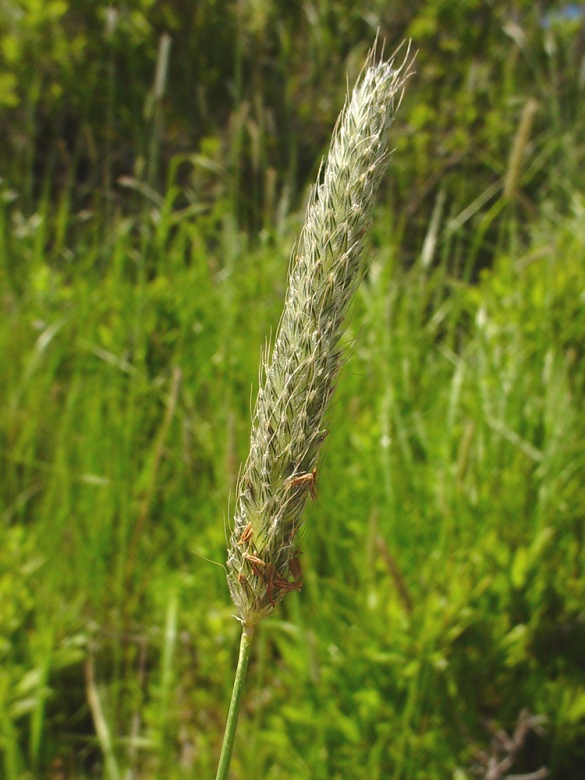 Repak
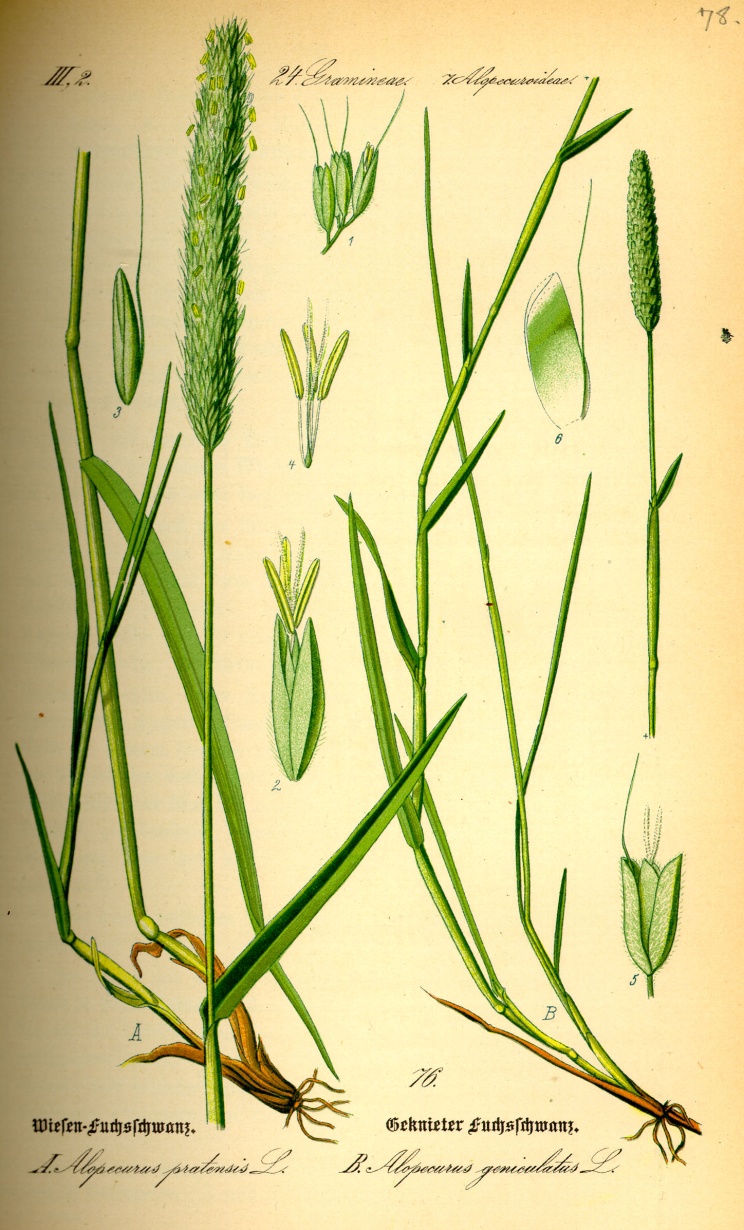 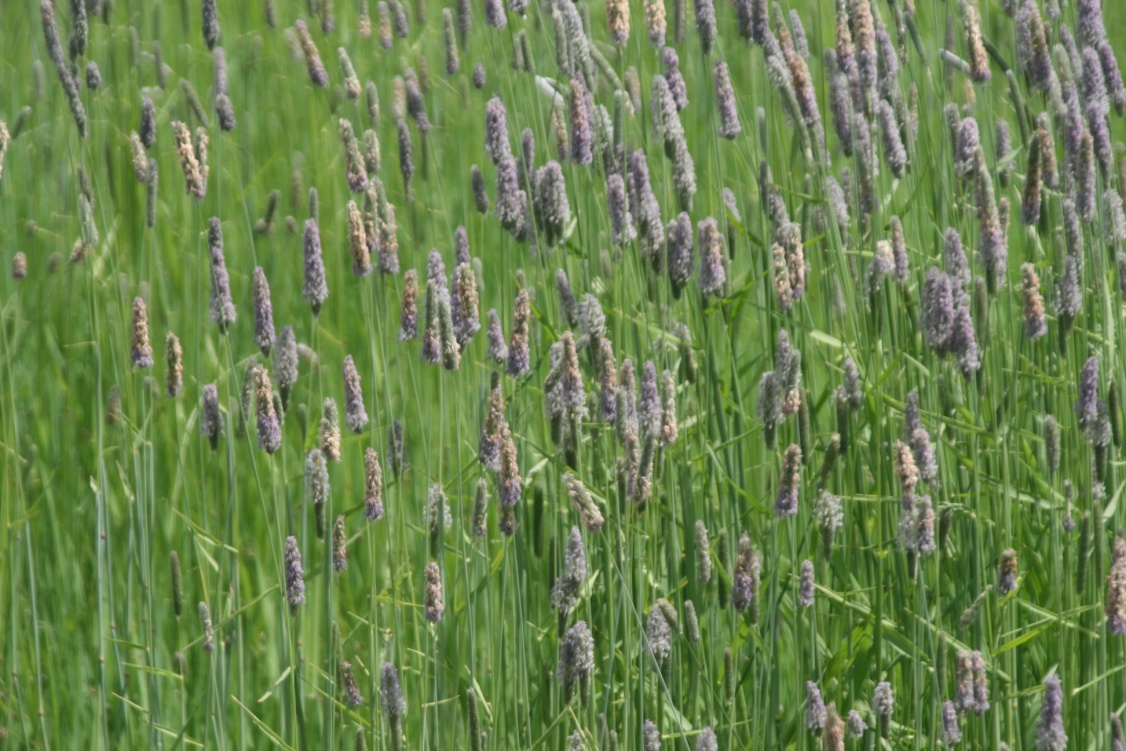 Upute za izradu herbara u šestom razredu_Marta Goričan
Stolisnik
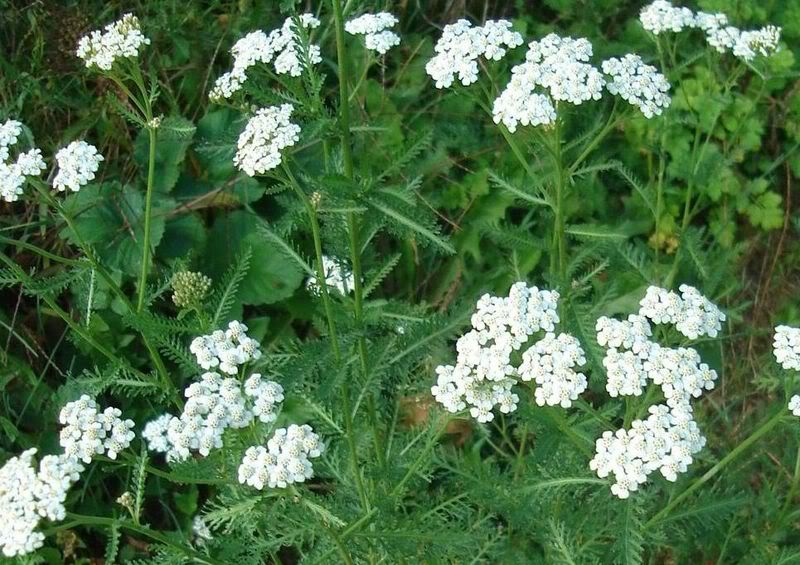 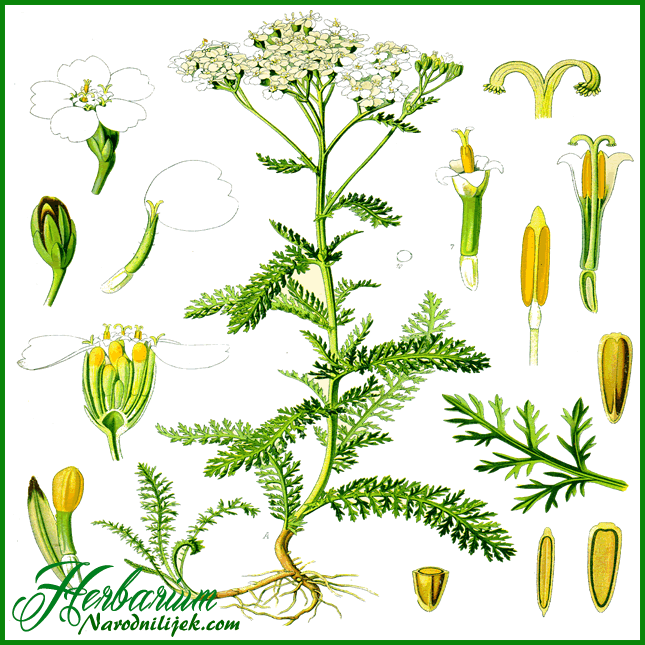 Upute za izradu herbara u šestom razredu_Marta Goričan
Mišji ječam
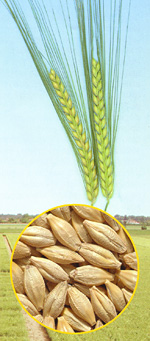 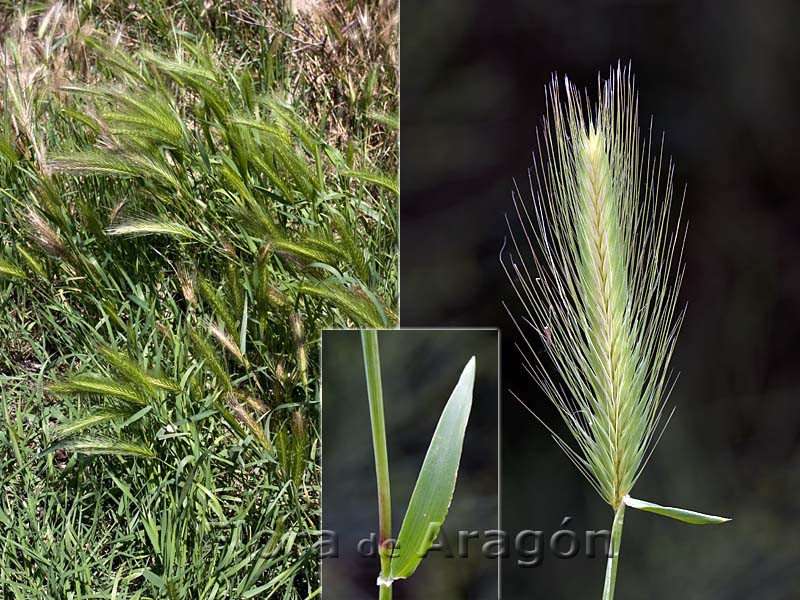 Upute za izradu herbara u šestom razredu_Marta Goričan
Žabnjak ljutić
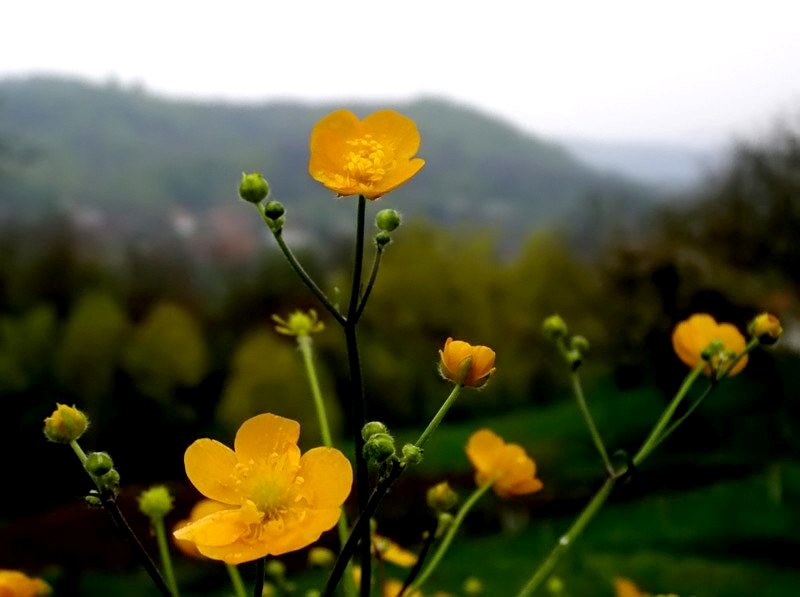 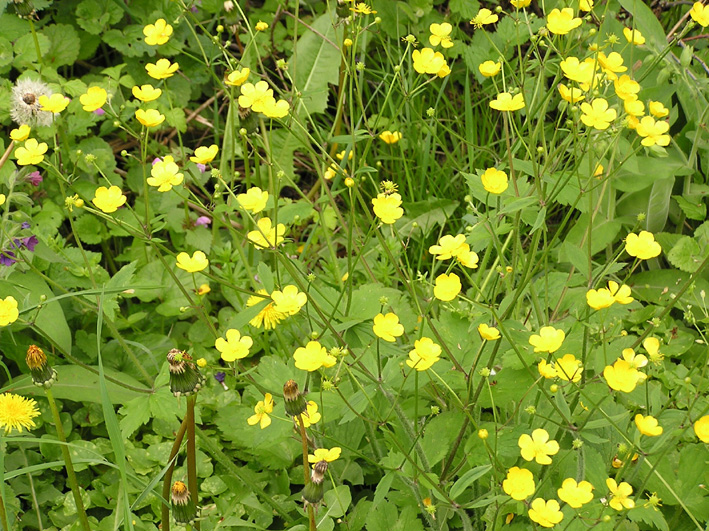 Upute za izradu herbara u šestom razredu_Marta Goričan
Kamilica
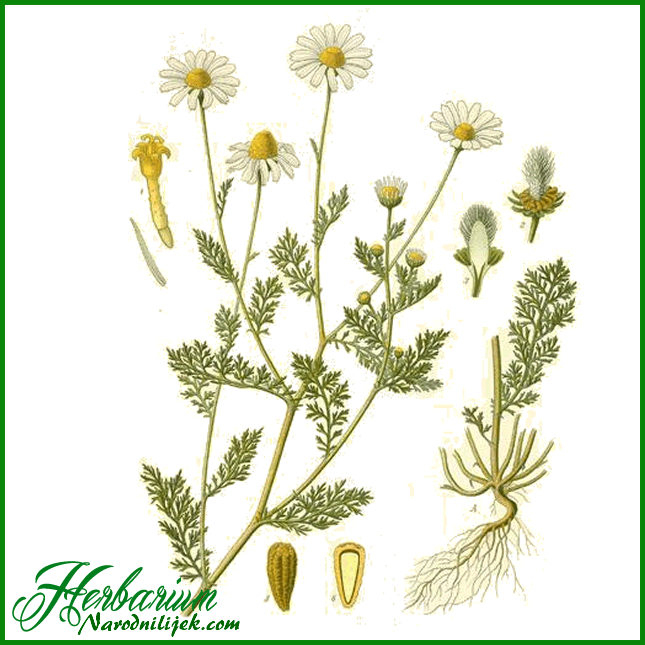 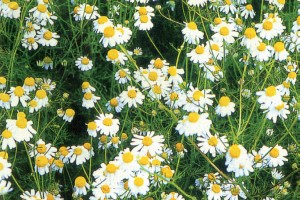 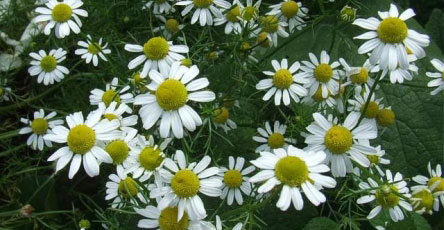 Upute za izradu herbara u šestom razredu_Marta Goričan